3.1 认识不等式
练习1
下列问题中的数量关系应该用怎样的式子来表示:
(1)如图,是公路上对汽车的限速标志,表示汽车在该路段行驶的速度不得超过40km/h,用v (km/h)表示汽车的速度,怎样表示v与40之间的关系?
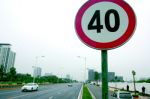 v≤40
(2)如图,小聪与小明玩跷跷板,大家都不用力时,跷跷板左低、右高,小聪的身体质量为p (kg),书包的质量为2kg,小明的身体质量为q (kg),怎样表示p , q之间的关系?
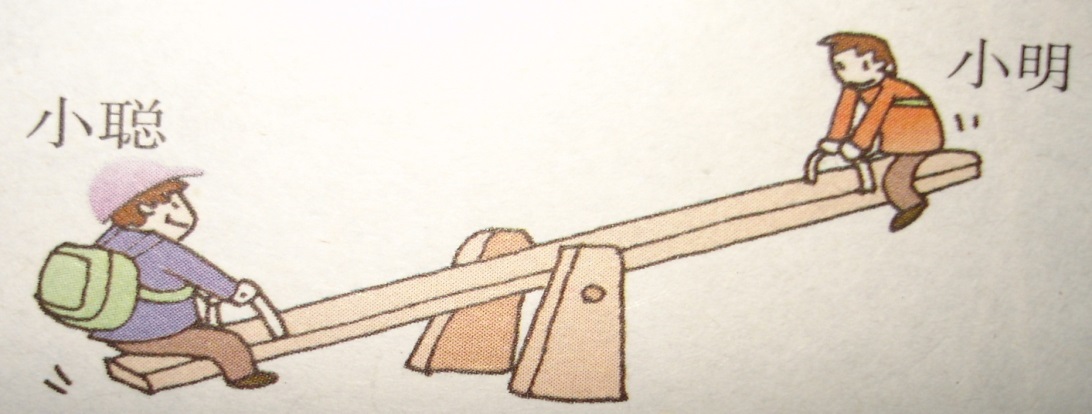 q<2+p
（3）要使代数式     有意义，x的值与3

之间有什么关系？
x≠3
像t ≥ 6000, V≤40,x ≠3这样用＜，＞，≤，≥，≠连接而成的数学式子叫做不等式．
＜，＞，≤，≥，≠这些符号叫不等号．
小于
大于
小于等于
或 不大于
大于等于
或 不小于
不等于
辨别新知
(6)实数a,b在数轴上的位置如图,
则 a+b____0，  b-a____0
   ∣a∣____∣b∣
2、选择适当的不等号填空
a
0
b
(2) -    _ -3
(1) 2__ 3
(5) 若x≠y,则-x____-y
(3) -a2 ____ 0
(4) a2+b2 ____ 0
1、判断下列式子哪些是不等式？ 
(1)2>0        (2)a2+1＞0      (3)3x2+2x                        (4)x＜2x+1    (5)x=2x-5       (6)a+b≠c
例1  根据下列数量关系列不等式：
（1）a是正数；
（2）b不是正数；
（3）y的2倍与6的和比1小；
（4）x2减去10不大于10；
（5）设a，b，c为一个三角形的三条边长，两边
 之和大于第三边.
小结：
a>0
1、确定不等关系两边的代数式
b≤0
2、根据不等关系，选择适当的不等号
2y+6<1
x2-10≤10
a+b>c          a+c>b         b+c>a
x2
X1
-1
0
1
-3
-2
2
3
4
做一做
（1）x1=1，x2=2，请在数轴上表示出x1，x2的位置；
（2）x＜1表示怎样的数的全体？
小组合作：把x ≥ 2  和   1≤x＜2表示在数轴上
a
1、你能在数轴上表示出以下的不等式吗?
（1）x >a
x＞a表示大于a的全体实数，在数轴上表示a右边的所有点，不包括a在内
（2） x ≤ a
•
a
x≤a表示小于或等于a的全体实数，在数轴上，表示a左边的所有点，包括a在内
（3）b ＜ x ＜ a （b<a）
b
a
b ＜ x ＜ a （b＜a)表示大于b而小于a的全体实数
1、 在数轴上表示下列不等式：
2、观察数轴，写出不等式
（1） x＞－3
（2）x ≥3
-2
-2
-2
-1
-1
-1
0
0
0
1
1
1
2
2
2
（3）-2≤ x ＜4
2、在数轴上表示不等式，你认为需要确定什么？
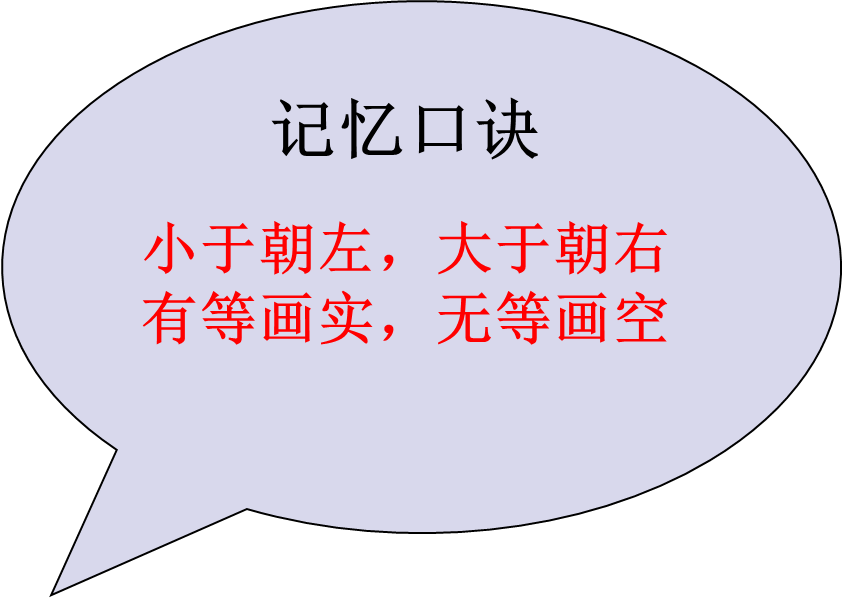 （1）确定空心圈或实心点
（2）确定方向
试一试
0
2
4
6
8
10
12
14
16
18
20
22
x3
x1
x4
x2
例2  一座小水电站的水库水位在12～20m（包括12m，20m）时，
发电机能正常工作。设水库水位为x（m）.
（1）用不等式表示发电机正常工作水位范围，并表示在数轴上；
（2）当水位在下列位置时，发电机能正常工作吗？
 ①x1=8；②x2=10；③x3=15；④x4=19. 用不等式和数轴给出解释。
解：正常工作范围 12≤x≤20
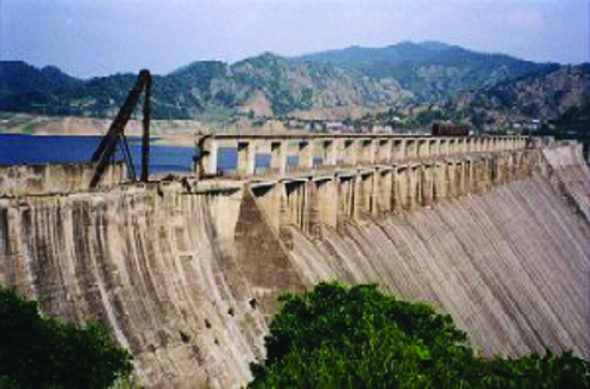 显然， x3，x4满足不等式12≤x≤20 ，而x1,x2不满足，
          当水位在15m,19m时，发电机能正常发电，
          当水位在8m,10m时，发电机不能正常发电。
填空
 （1）某食品包装袋上标有“净含量385克   5克”，
    则食品的合格净含量x的范围是________     
 
（2）写出满足不等式       的所有正整数______
 
（3）写出满足不等式       的最小整数______
拓展练习